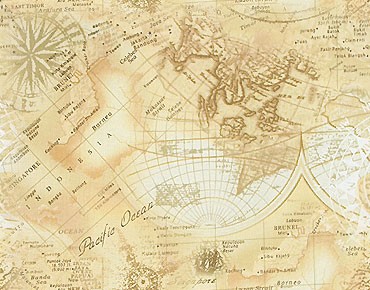 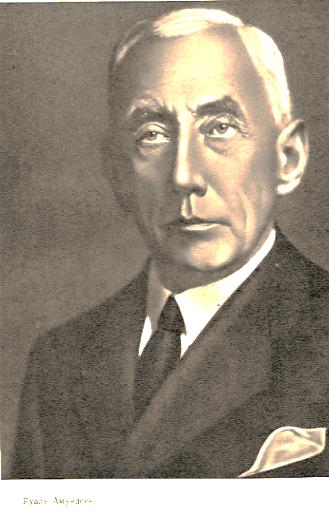 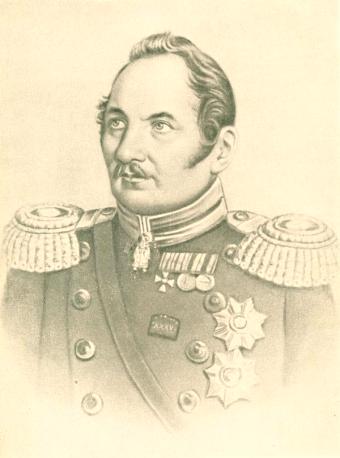 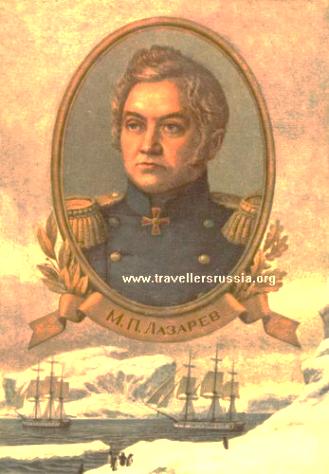 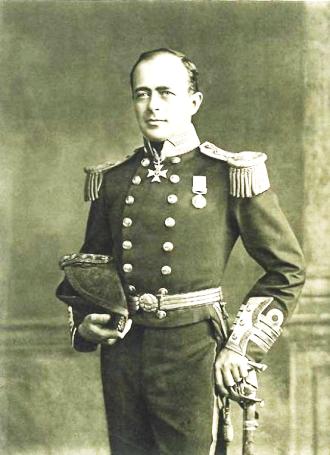 Интеллектуальная игра «Что? Где? Когда?», посвященная 100-летнему юбилею покорения Южного полюса
14 декабря 2011
14.12.2011
2
10
«Я пожертвовал бы славой, решительно всем, чтобы вернуть его к жизни. Мой триумф омрачен мыслью о его трагедии, она преследует меня…» 
               Кто автор этих слова?
Ответ: Руаль Амундсен
14.12.2011
3
20
Оскар Вистинг,  Хелмер Хансен,  Сверре Хассель,  Олаф Бьланд … Назовите 5 человека из этой команды.
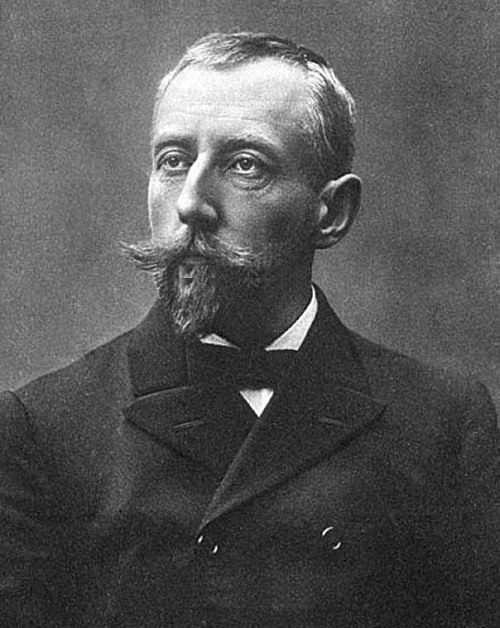 Ответ: Руаль Амудсен
14.12.2011
4
30
До 21 года Амундсен получал университетское образование, далекое от предстоящего призвания. На кого учился будущий покоритель Южного полюса?
Ответ: врача
14.12.2011
5
40
На месте гибели экспедиции Скотта вблизи береговой базы был поставлен деревянный крест. На нем ножом были вырезаны имена погибших и знаменитая строка из поэмы «Улисс». Назовите эту знаменитую строку.
Ответ: «Бороться и искать, найти и не сдаваться»
14.12.2011
6
10
В качестве тяглой силы англичане выбрали лошадей и моторные сани, а норвежцы…?
Ответ: собак
14.12.2011
7
20
Как астрономы увековечили имя покорителя Южного полюса?
Ответ: лунный кратер Амундсена
14.12.2011
8
30
Для покорения Южного полюса Амундсен пересек Мировой океан на знаменитом корабле  «Фрам». Какому известному норвежскому исследователю ранее принадлежало это судно?
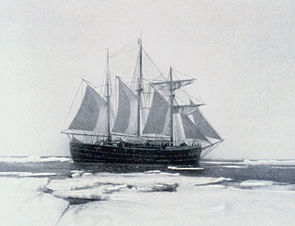 Ответ: Фритьофу Нансену
14.12.2011
9
40
Один из успехов команды Амундсена состоял в их прекрасной экипировке. Современные исследования показали, что костюмы их защищали от холода и ветра на 25% лучше, чем используемые другими экспедициями. Из чего были сшиты костюмы норвежцев?
Ответ: из армейских шерстяных одеял
14.12.2011
10
10
На каком транспортном средстве Амундсен достиг Северный полюс в 1926 году?
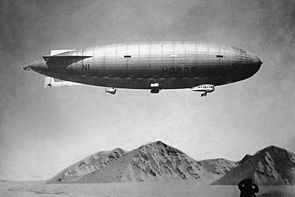 Ответ: дирижабль
14.12.2011
11
20
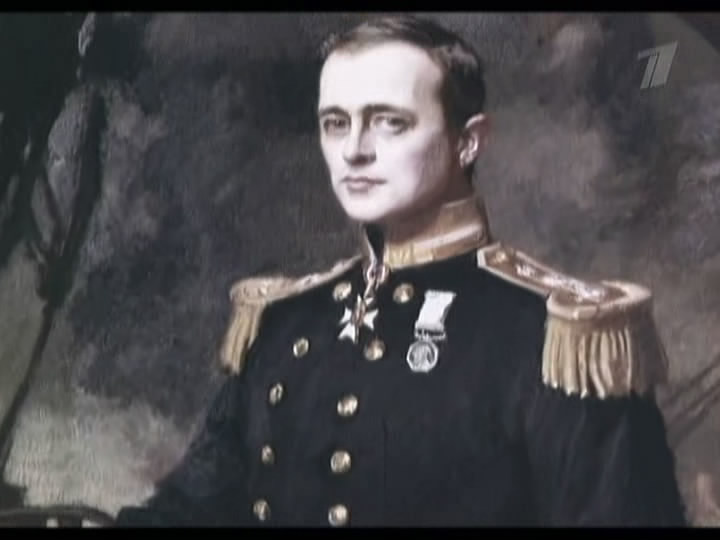 Кто первым в 1902 году сделал попытку  пройти к Южному полюсу?
Ответ: англичанин Роберт Скотт
14.12.2011
12
30
Прежде чем отправится покорять Южный полюс, в планы Амундсен входило покорение другого географического объекта. Каковы были первоначальные намерения Амундсена?
Ответ: покорение Северного полюса
14.12.2011
13
40
После покорения Южного полюса и возвращения на родину, Амундсена ждала не только слава. После экспедиции в адрес Амундсена поступил протест от Общество защиты животных. Чем была вызвана подобная реакция со стороны этой организации?
Ответ: экспедиции пришлось часть собак убить, 
чтобы их мясо скормить оставшимся собакам
14.12.2011
14
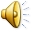 Молодцы!
Так держать!
14.12.2011
15